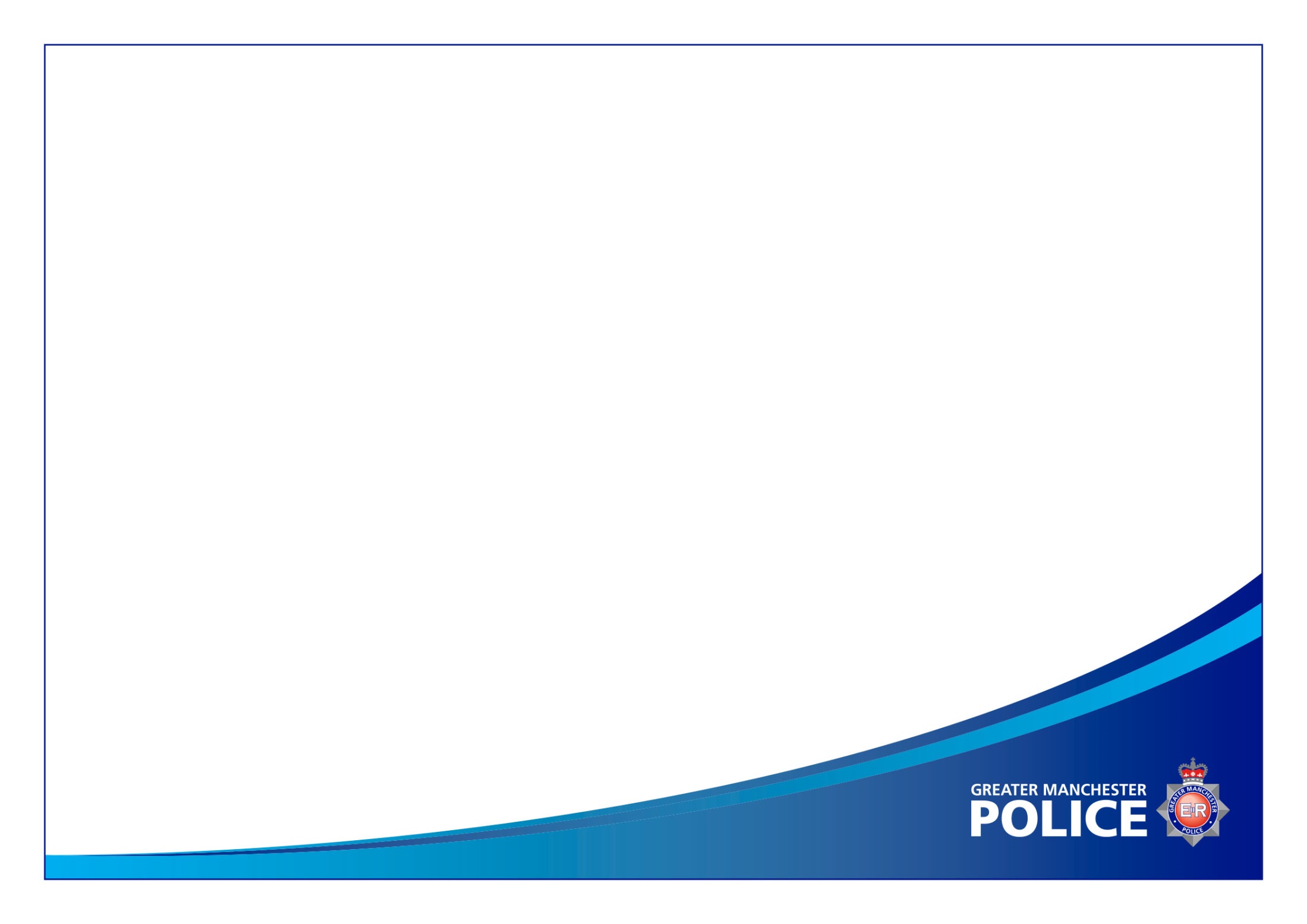 Let’s Talk MONEY MULES…
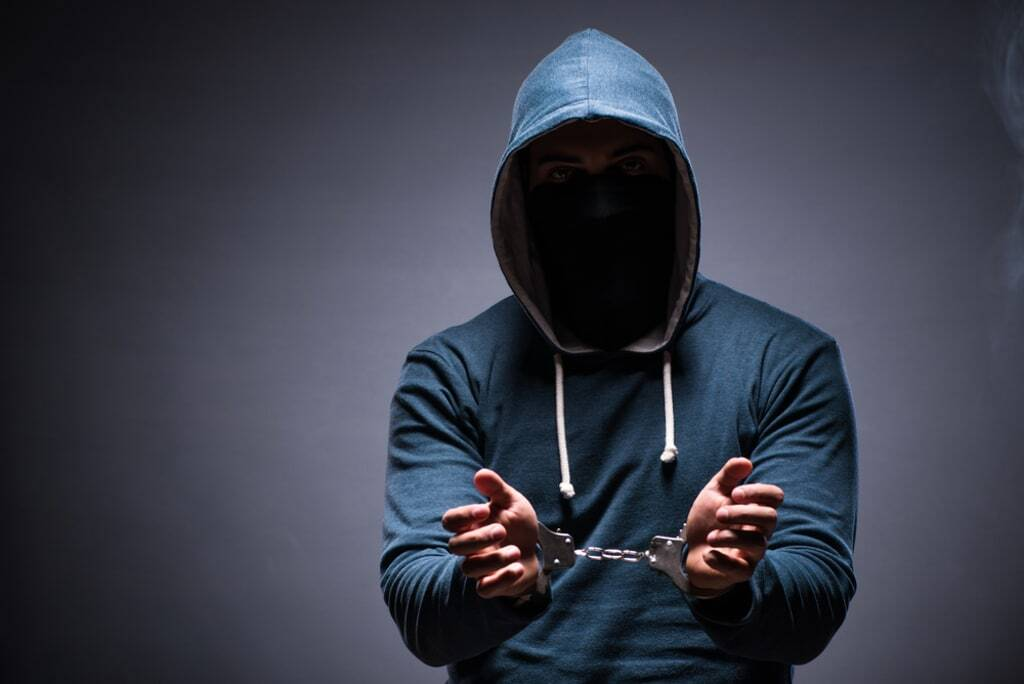 SYMBOL GUIDE
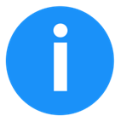 If you see the           symbol, the slide will have explanations or useful information  

If you see the           symbol, the slide will have a fact or definition

If you see the          symbol, read the important warning
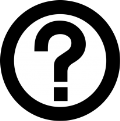 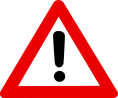 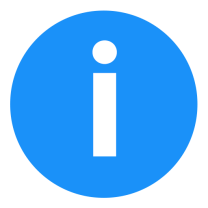 These tags and images are a variety of adverts to recruit MONEY MULES
Look at the language used:
"wanna make money..."
"...interested in making money"
"Who wanna make big money ASAP??"
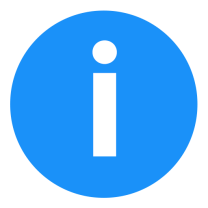 What is a money mule?
A MONEY MULE is:

 “…someone who allows criminals or fraudsters to ‘launder’ or transfer money through their bank account in return for cash”
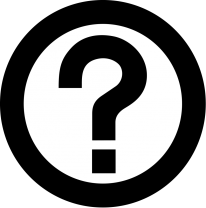 Did you know…
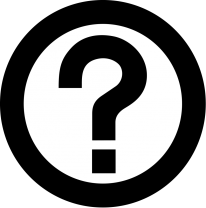 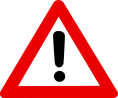 Criminals may ask you to receive money into your bank account and transfer it into another account, keeping some of the cash for yourself. If you let this happen, you’re a MONEY MULE. You’re involved in money laundering, which is a crime!

You might be approached by criminals online or in person. They might post what looks like a genuine job ad, then ask for your bank details.
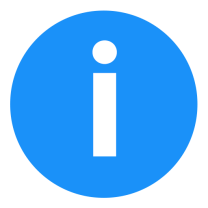 Once you become a money mule, it can be hard to stop. You could be attacked or threatened with violence if you don’t continue to let your account be used.

 Don’t Be Fooled by offers of quick cash.

Criminals need MONEY MULES to launder the profits of their crimes. MULES will usually be unaware of where the money comes from – fraud, scams and other serious crime – or where it goes!
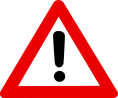 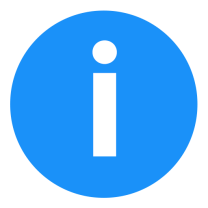 Where does the money go?​
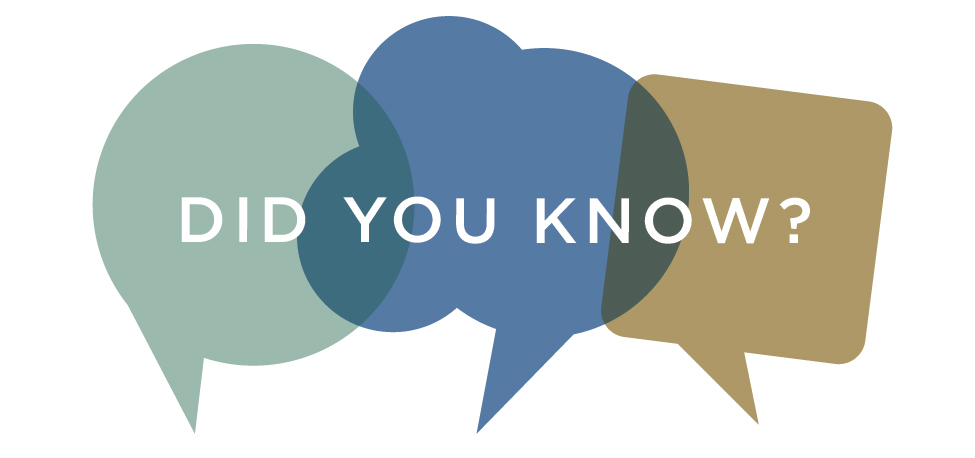 The money that is being used by criminals will go towards:
Drugs
 Guns
Prostitution
 Terrorism
Child Criminal Exploitation or Trafficking
 Cyber Crime
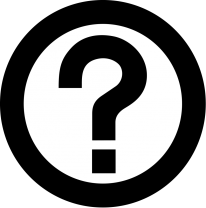 You may have your own personal bank account but this does NOT mean other people can use it. You will be breaching your contract with your bank.

ANYONE at any age is AT RISK of becoming a MONEY MULE

If you have a bank account, YOU are responsible for what transactions are carried out - nobody else!
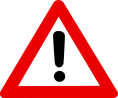 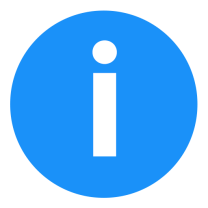 #Moneyflipsuk
#Mflipssss
#Deetsandflips
#Deetsandflipping
#legitmoneyflips
#flipsanddeets
#PayPalFlip
#RealMoneyTransfers
#UkFlips
#EasyMoney
Have you seen these hashtags online?
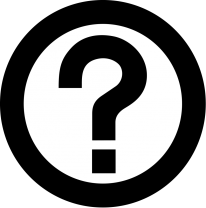 Do these images look familiar?
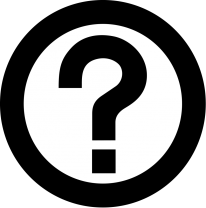 What MONEY MULES are “guaranteed”
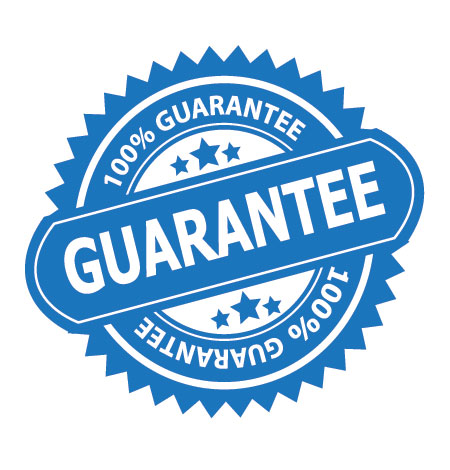 Same day cash

Small amount of work

Large amounts of money
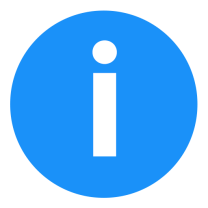 What criminals may ask MONEY MULES to do...
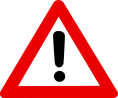 Sell or allow your bank account to be controlled by a criminal
Receive funds into your bank account before transferring it to another account
Asking you to open an account using fake details or your own identity
Ask you to accept deliveries for items that were purchased using stolen bank details
Collect stolen funds via ATM cash outs​
Convert cash to virtual funds - Bitcoin/Cryptocurrency
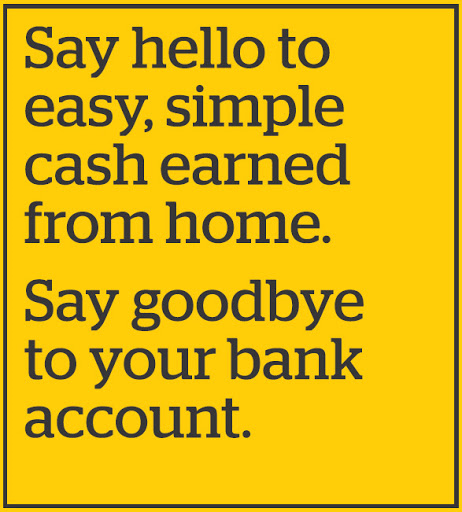 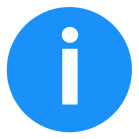 What criminals may ask MONEY MULES to do...
Whilst it is important to recognise that criminals may contact you to help them - your friends may do this too.

If a friend has recently become a MONEY MULE, they may ask you for your details.

Just because someone you know is doing it, does not make it right
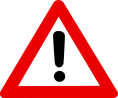 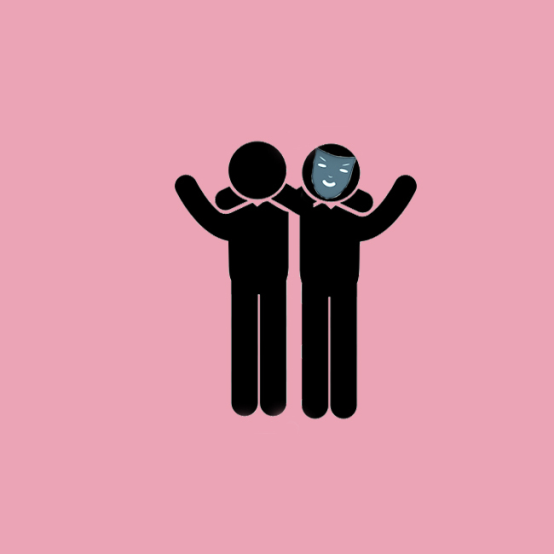 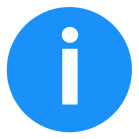 ​What MONEY MULES actually get in return...
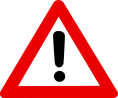 Bank account closed - NO access to cash!
Fraud Marker against their name - Untrustworthy to ALL
Risk having their bank accounts emptied by the criminal - NO money
Problems applying for ANY credit - NO gaming account, NO mobile phone
Criminal record that STOPS any chance of a dream job!
Loans taken out in your name that you will struggle to prove was NOT you!
and in some cases...
A PRISON SENTENCE FOR UP TO 14 YEARS
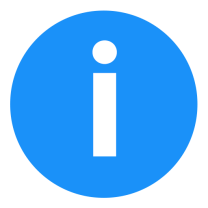 Further activities…
If you want to understand more about MONEY MULES, you can:

Search ‘BBC Sounds MoneyBox Money Mules’ to listen to the BBC Sounds podcast
Speak to your bank about what is in place to stop you becoming a MONEY MULE
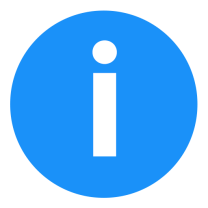 If you are worried that you have been targeted as part of this crime, you should speak to an adult that you trust. You should also contact your bank as soon as possible, they have specialist teams who will be able to help you.
You can also contact the Police or other organisations who can provide assistance:
In a non-emergency contact the police on 101.
If a crime is in progress or there is a danger to life call 999.
You can speak to Greater Manchester Police online via Live Chat
If you would rather not contact the police you can call -
Crimestoppers – 0800 555 111 - you can speak to Crimestoppers anonymously
Childline – 0800 111
NSPCC – 0808 800 5000
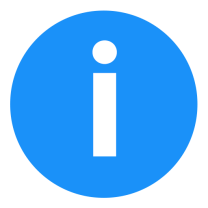 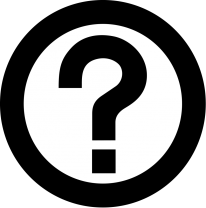 Where to find support
It is important to ensure that everyone knows where they can seek help and further advice, both now and in the future. 

Anyone wishing to seek further guidance on the issue of fraud and cybercrime can visit: 
www.cyberaware.gov.uk
www.actionfraud.police.uk
www.victimsupport.org.uk
www.barclayslifeskills.com
www.moneymules.co.uk
www.takefive-stopfraud.org.uk
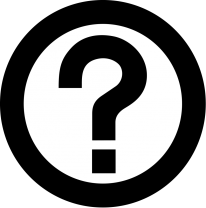 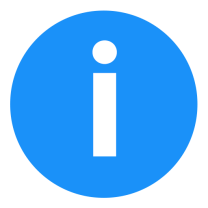